Diagnose: HIV positiv-(k)ein Todesurteil?
Moleküle die, die Welt veränderten:
Azdidothymidin und Nevirapin

Übungen im Vortragen - OC 				05.07.2013
Julia Kleinfeldt
Fachsemester: 6
Gliederung
Einführung: Bericht eines Betroffenen
Aufbau und Vermehrung des HI-Virion
Retrovir
Viramune
Zusammenfassung
Fazit
Aufbau eines HI-Virion
Lipiddoppelschichtmembran
Inneres Hüllprotein
Kapsid
RNA
Reverse Transkriptase
gp120 Andockungs-glykoprotein
Retrovir
erste bewährte medikamentöse Therapie für HIV und AIDS

Wirkstoff: Azidothymidin
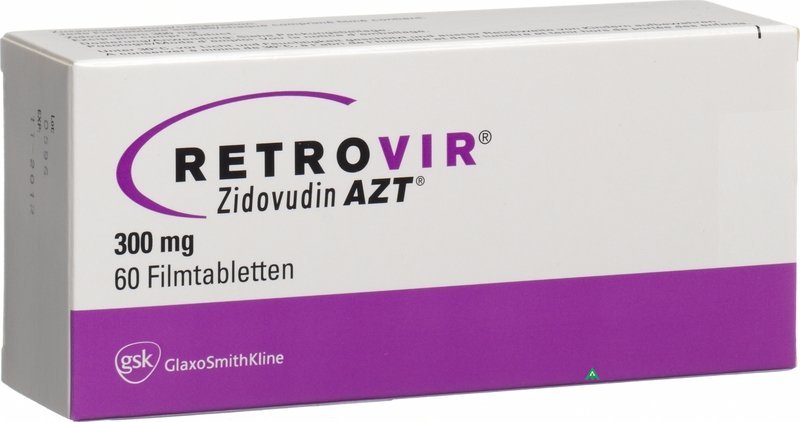 Azidothymidin
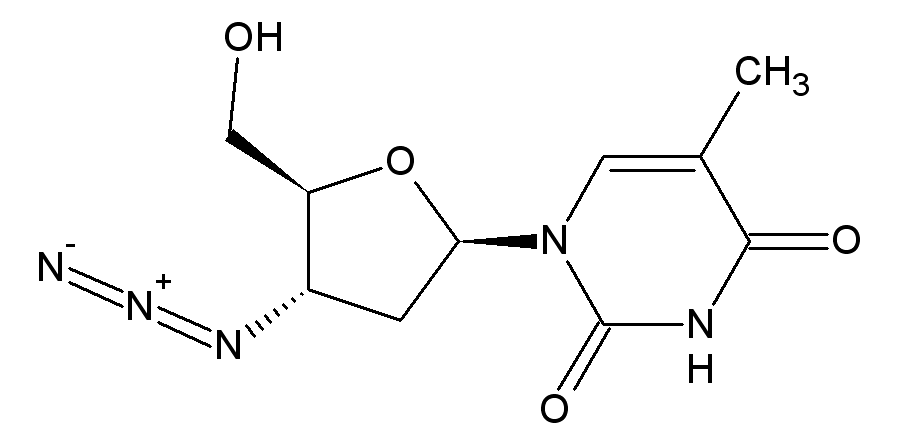 Azidothymidin:Synthese
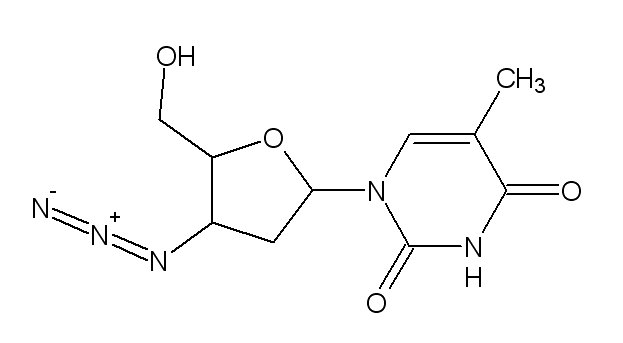 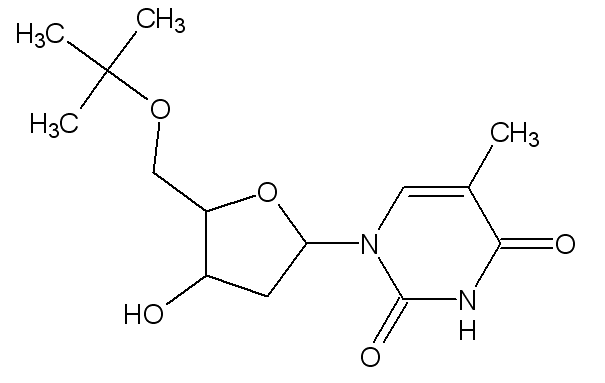 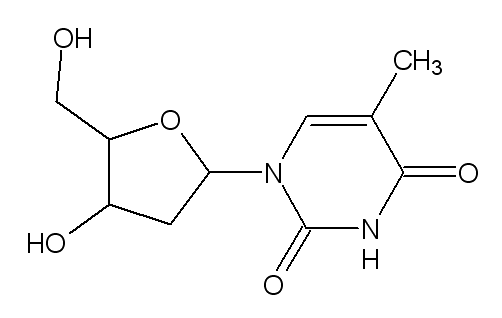 (CH3)3CCl (DMF)
Thymidin
Azidothymidin:Synthese
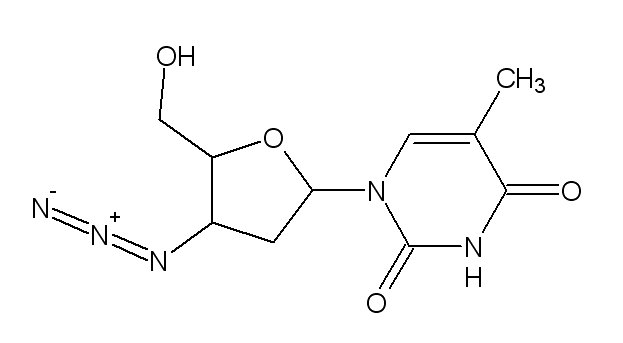 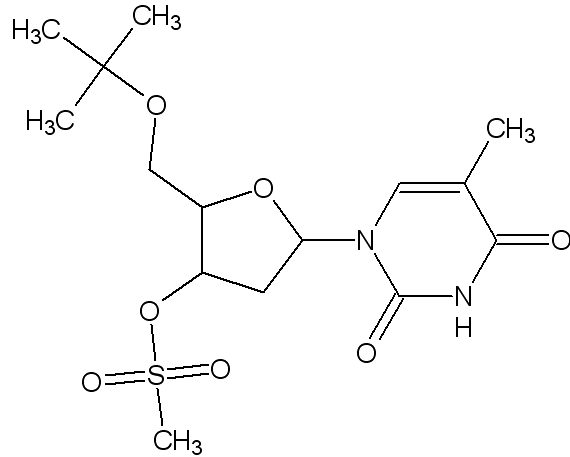 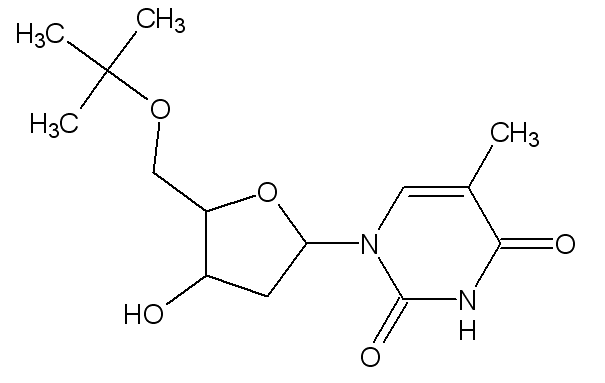 CH3SO2Cl 
(Pyridin)
Azidothymidin:Synthese
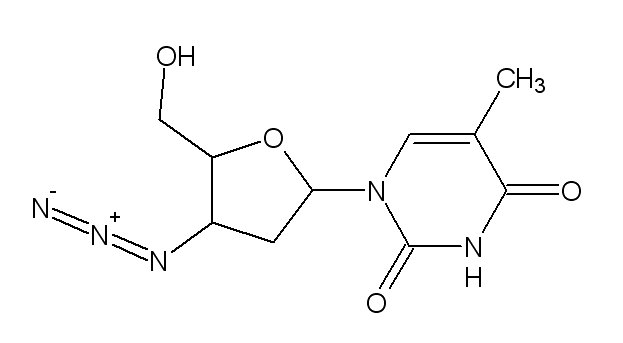 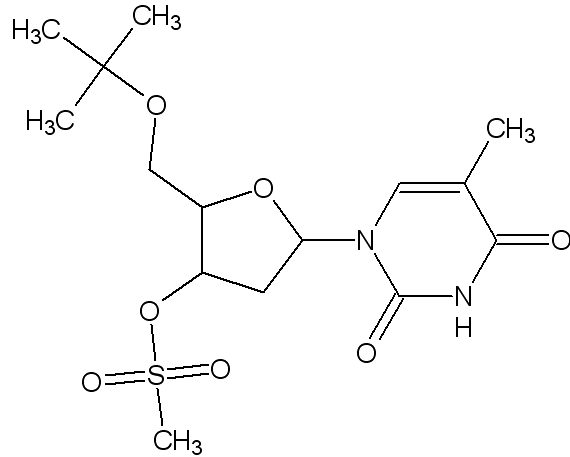 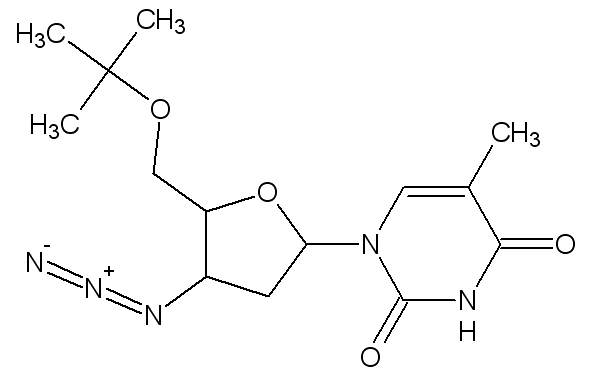 Li+   N3 –
Azidothymidin:Synthese
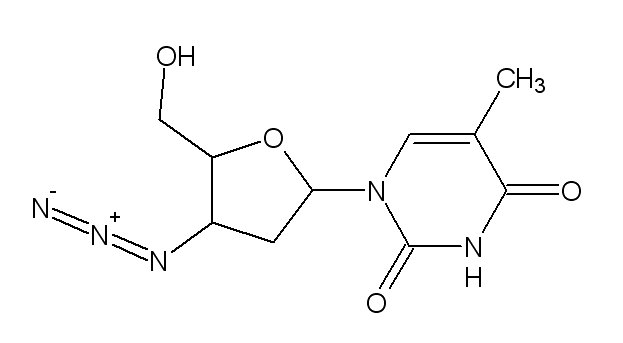 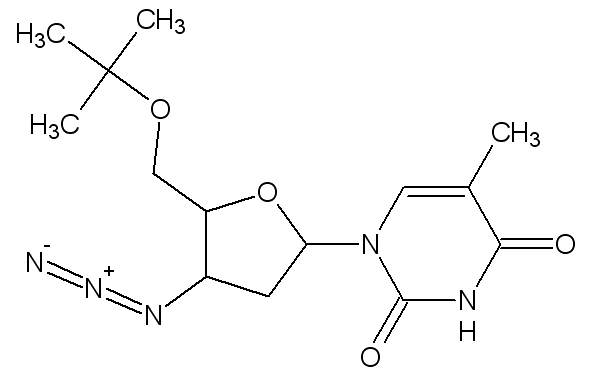 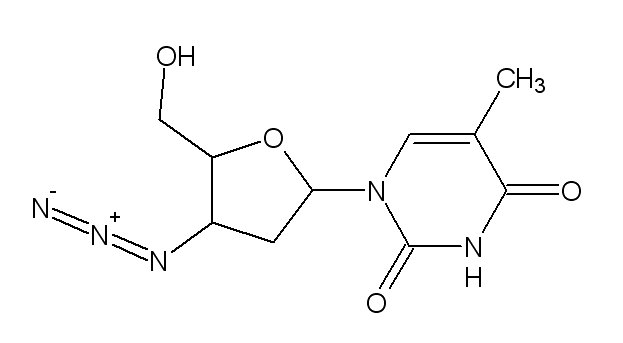 HCl
Azidothymidin
Thymin
Azidogruppe
Azidothymidin:Wirkung
Azidothymidin
Zelluläre Kinasen
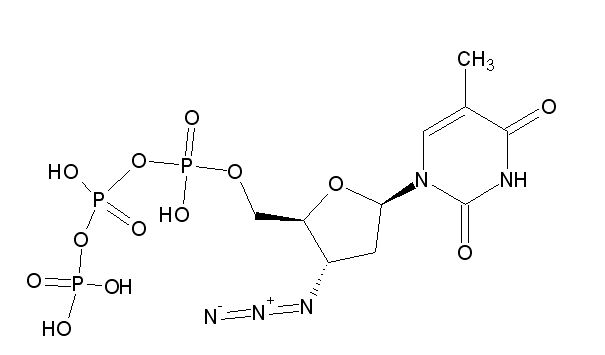 Azidothymidintriphosphat
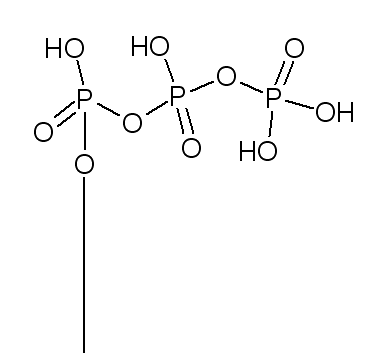 Ketten-abbruch
N3
_
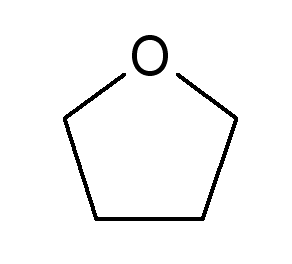 A
CH2
CH2
T
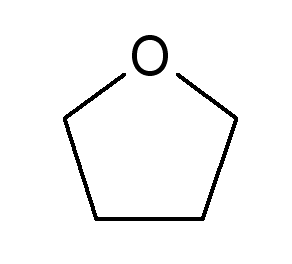 _
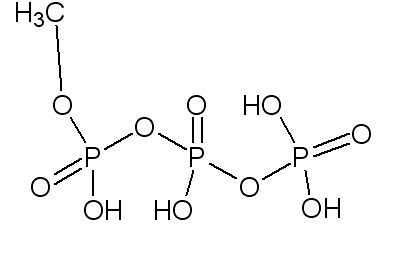 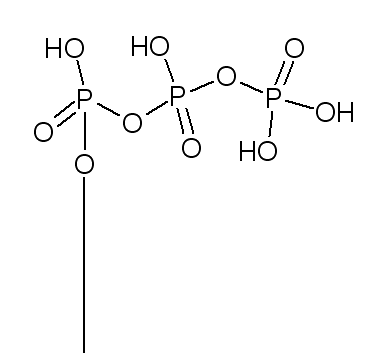 OH
_
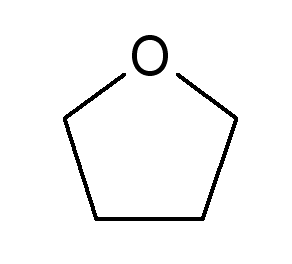 G
CH2
CH2
C
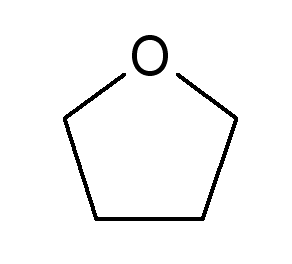 _
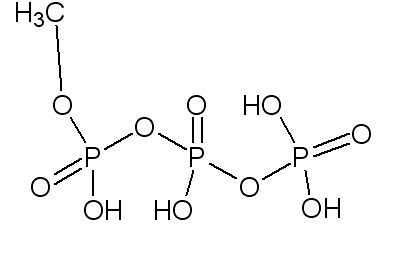 O
Azidothymidin: Nebenwirkungen
Kopfschmerzen
Übelkeit
Appetitlosigkeit
Bauchschmerzen
Fieber
Azidothymidin: Nebenwirkungen
Anämie (Blutarmut)

Leukopenie (Verminderung der weißen Blutzellen)
Problematik
HIV vervielfältigt sich sehr schnell 
und besitzt eine hohe 
Mutationsrate.

			Resistenzbildung
Kombinationstherapie
Beispiel: 
hoch aktive anti-retrovirale Therapie 
(HAART)

			Behandlung mit zwei oder 			mehr antiviral wirksamen 			Stoffen
Viramune
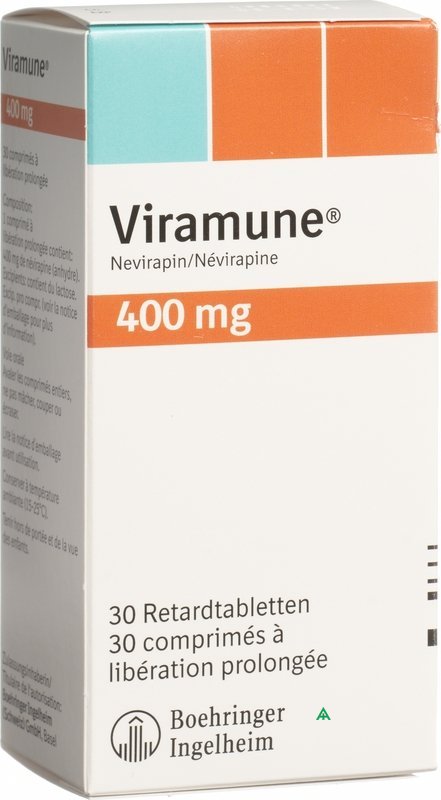 erster Vertreter der Substanzklasse der nicht-nucleosidischen-Reverse Transkriptase-Hemmer
Wirkstoff: Nevirapin
Nevirapin
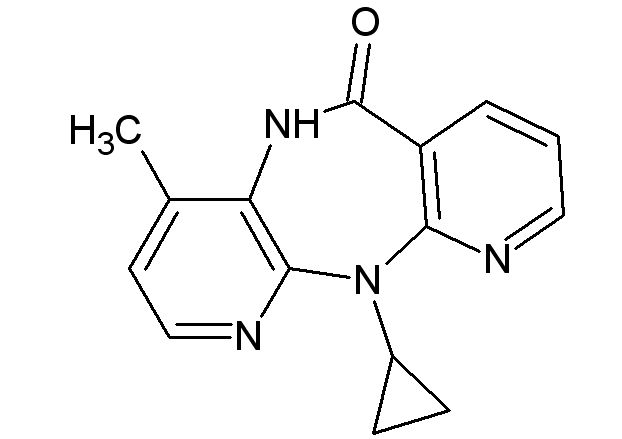 Nevirapin:Synthese
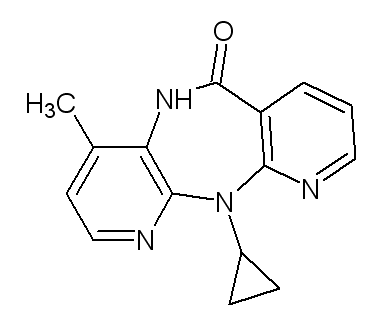 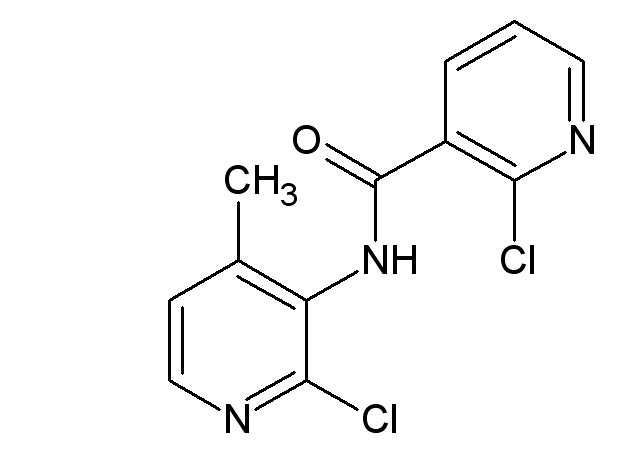 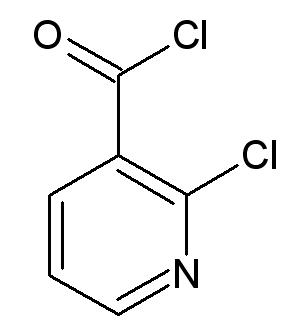 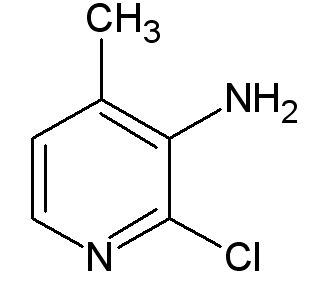 +
3-Amino-2-chlor-4-methylpyridin
Chlornikotin-säurechlorid
Nevirapin:Synthese
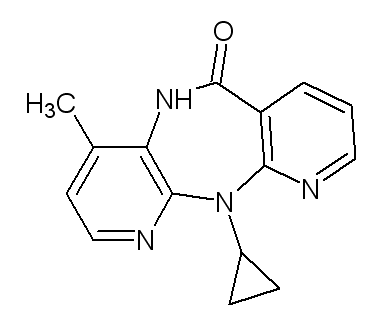 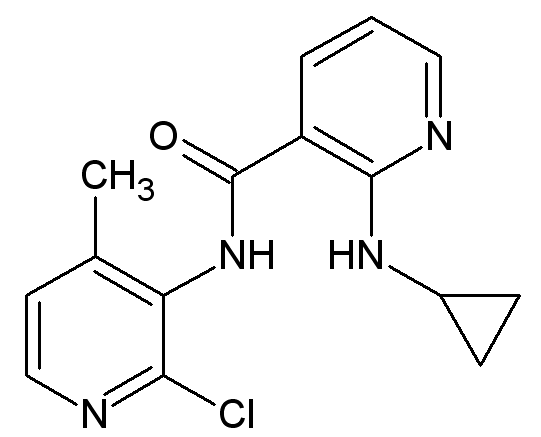 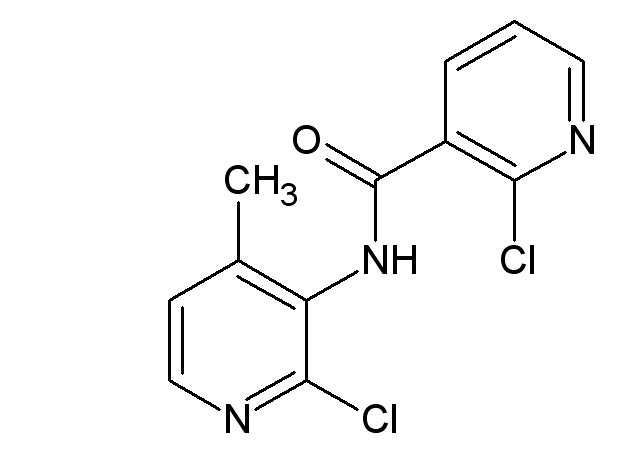 Xylen, 110°
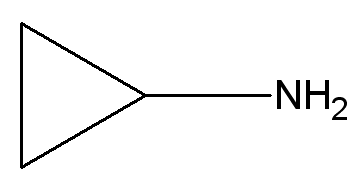 Nevirapin:Synthese
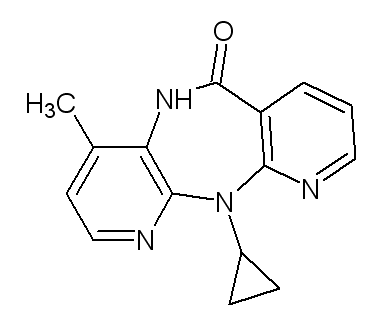 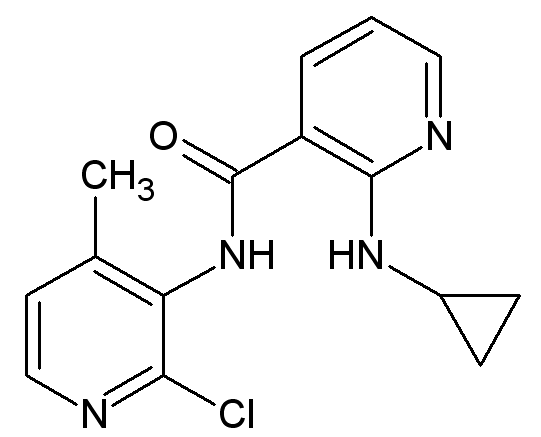 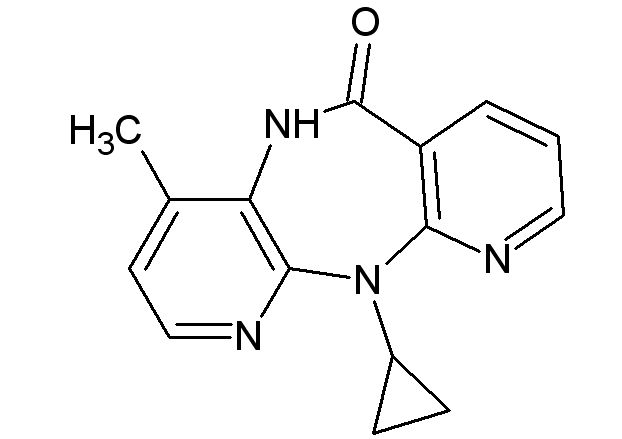 NaH/
Bis(2-methoxyethyl)ether
Nevirapin: Wirkung
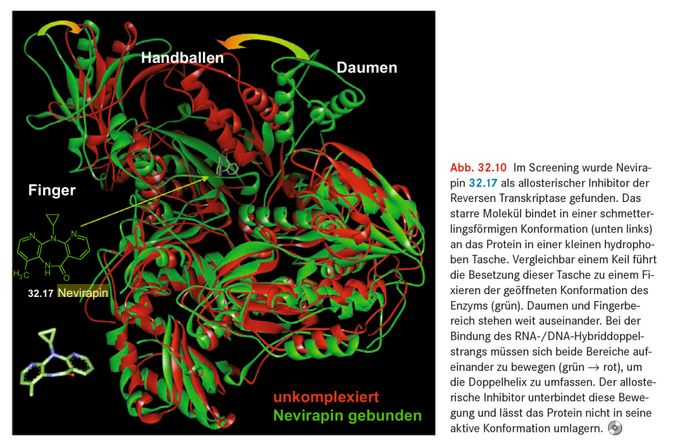 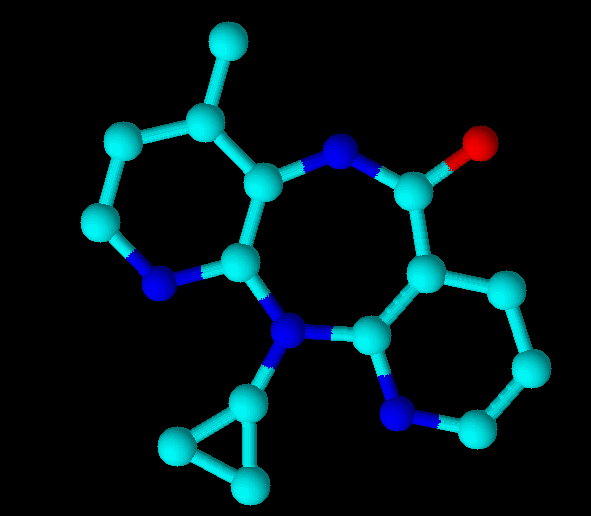 Gerhard Klebe, Wirkstoffdesign, Spektrum Akademischer Verlag, 2. Auflage, 2009
Nevirapin: Nebenwirkungen
Hautausschlag
Kopfschmerzen
Übelkeit
Benommenheit
Nevirapin: Nebenwirkungen
Muskel- und Gelenkschmerzen
Störung der Leberfunktion
Zusammenfassung
Azidothymidin
Nucleosidischer Reverse-Transkriptase-Hemmer

Intrazelluläre Phosphorylierung zum aktiven Triphosphat

Als Nucleosidanalogon stoppt es durch seinen Einbau in die DNA die virale DNA-Synthese
Zusammenfassung
Nevirapin
Nichtnucleosidischer Reverse-Transkriptase-Hemmer

Bindung nahe des aktiven Zentrums der reversen Transkriptase

Inaktivierung durch Konformationsänderung des Enzyms
Fazit
Dank moderner Therapiemöglichkeiten kann 
die Virenvermehrung im Körper fast vollständig 
unterdrückt werden!

Trotzdem: 	
regelmäßige Arztbesuche
starke Nebenwirkungen der Medikamente
Geringe Akzeptanz seitens der Gesellschaft
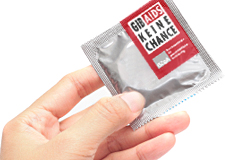 Literatur
Klebe, Gerhard: Wirkstoffdesign, Entwurf und Wirkung von Arzneistoffen, Spektrum Akademischer Verlag, Heidelberg, 2.Auflage, 2009

Madigan, Michael T., Martinko, John M.: Brock Mikrobiologie, Pearson Studium, München, 11. Auflage, 2006

Modrow, Susanne, Falke, Dietrich, Truyen, Uwe, Schätzl, Hermann: Molekulare Virologie, Spektrum Akademischer Verlag, Heidelberg, 3. Auflage, 2010

http://www.welt.de/politik/deutschland/article11322683/Leben-mit-HIV-ist-heute-leichter-aber-nicht-leicht.html, 24.06.2013

http://www.pharmazie.uni-mainz.de/Dateien/Nevirapin.pdf, 28.06.2013

http://www.reviewingaids.com/awiki/index.php/AZT, 28.06.2013